E
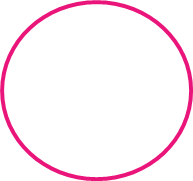 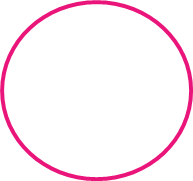 I
R
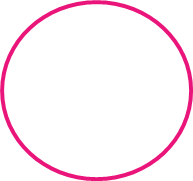 T
N
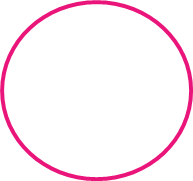 E
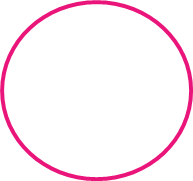 N
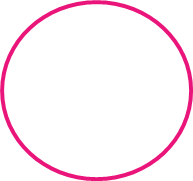 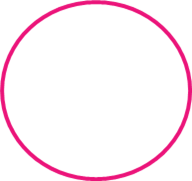 T
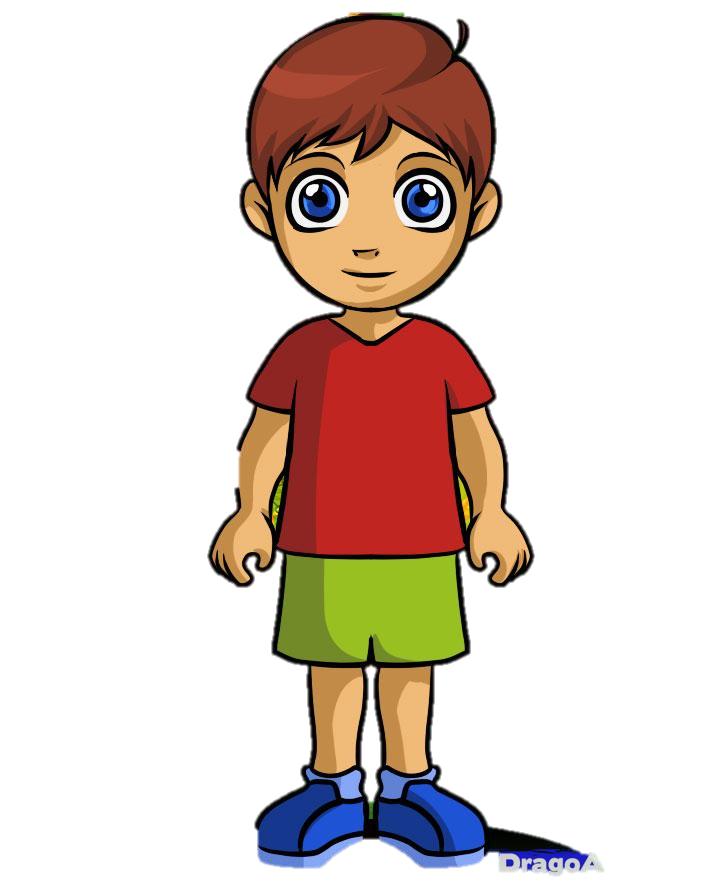 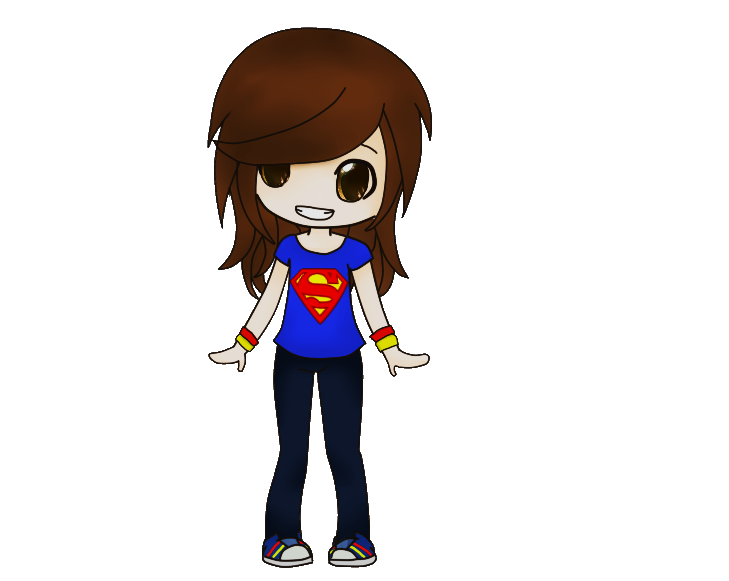 ZAPOČNI KVIZ
PRAVILA
PRAVILA
OVAJ KVIZ SADRŽI 5 SITUACIJA


POMOĆU GUMBA
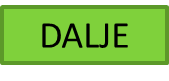 -ĆEŠ PROLAZITI  KROZ KVIZ ,ON ĆE TE VODITI DO ODGOVORA OD KOJIH TI MORAŠ ODABRATI A ,B ILI C 
SVAKI TOČAN ODGOVOR NOSI PO 2 BODA
POMOĆU OVOG GUMBA
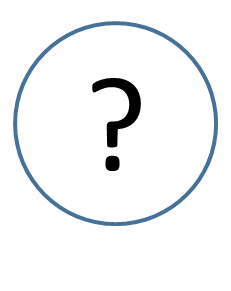 MOŽEŠ VIDJETI SAVJET UKOLIKO NISI TOČNO ODGOVORIO NA PITANJE
NA KRAJU OVOG KVIZA ZBROJI BODOVE  I SAZNAJ KOLIKO ZNAŠ O INTERNETU 
Mislim da bi ti je najbolje:
Na chat mi se javila nepoznata osoba. Što da učinim?
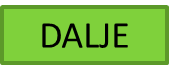 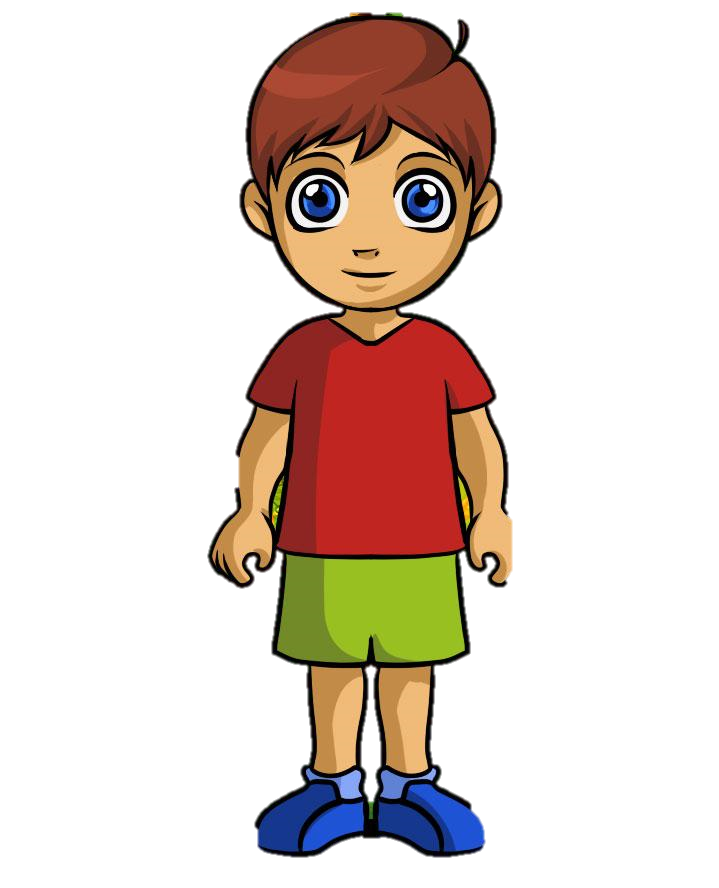 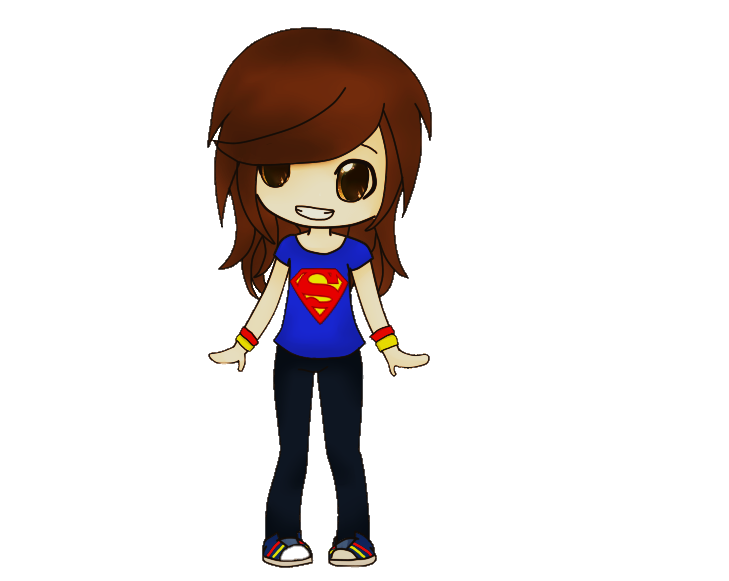 A)ODGOVORI JOJ ,NEĆE TE NIŠTA KOŠTATI

B)ZANIMA ME KAKVA JE OSOBA MOŽDA ĆU ČAK I ODGOVORITI

C)NEĆU JOJ ODGOVARATI JER NE POZNAJEM TU OSOBU I TO MOŽE BITI JAKO OPASNO
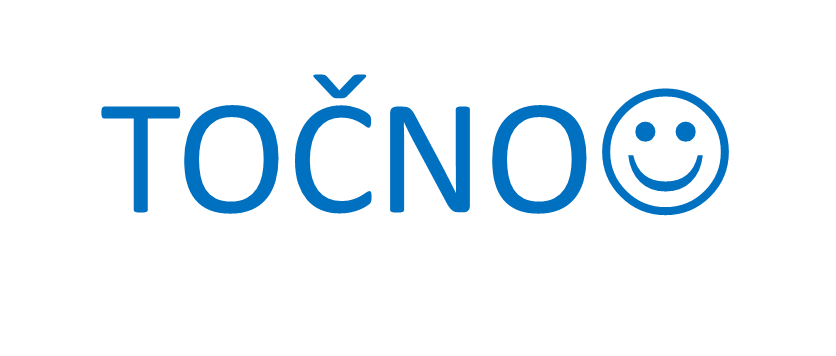 2 boda
KRENI NA SLJEDEĆU SITUACIJUal
?
NETOČNO
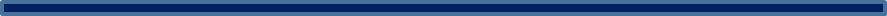 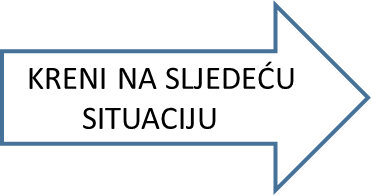 VRLO OPASNO MOŽE BITI DOPISIVATI SE SA NEPOZNATOM OSOBOM !! NIKADA NE MOŽEŠ ZNATI TKO STOJI IZA TOGA PROFILA  ZATO KADA SE DOPISUJEŠ SA NEKIM MORAŠ POZNAVATI TU OSOBU JAKO DOBRO I BITI SIGURAN DA POSLIJE NEĆEŠ NASTRADATI .
Mislim da bi bilo najpametnije
Netko mi je hakirao profil što da sada radim?
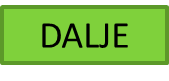 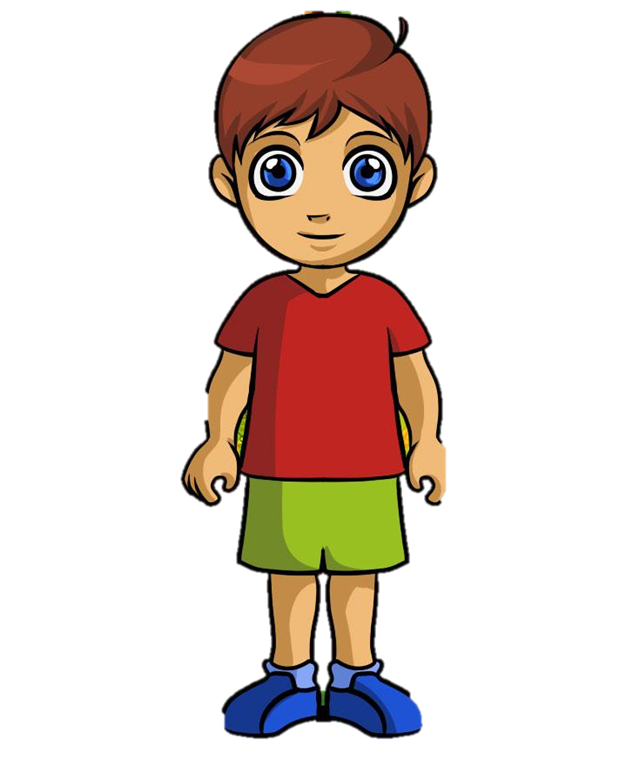 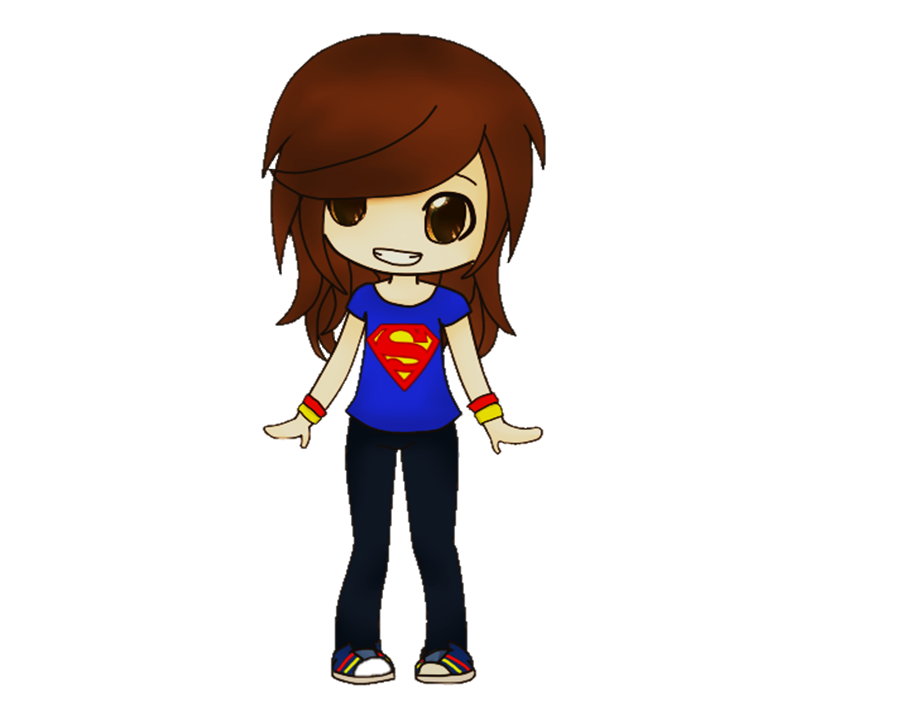 A)DA PRIJAVIŠ TO POLICIJI
B)DA SE NE ZAMARAŠ TIM PROBLEMOM
C)DA MU SE OSVETIŠ
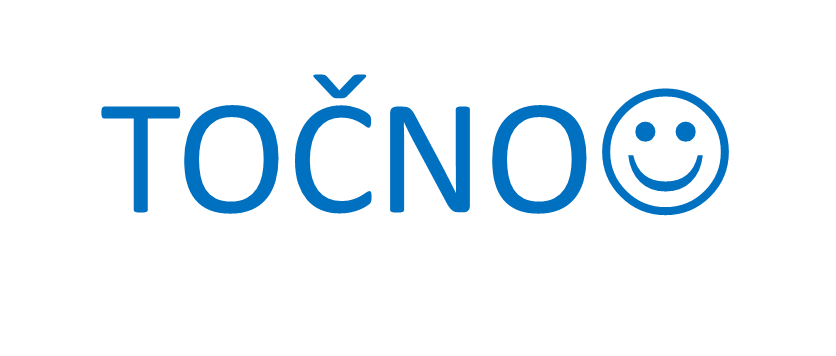 2 boda
KRENI NA SLJEDEĆU SITUACIJUal
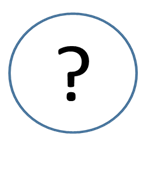 NETOČNO
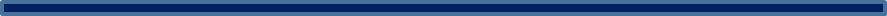 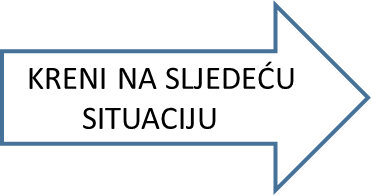 U SLUČAJU KADA TI NETKO HAKIRA PROFIL  NAJBOLJE JE OBRATITI SE POLICIJI ILI STRUČNIM OSOBAMA. SIGURNO NE ŽELIŠ DA SE NETKO PREDSTAVLJA TVOJIM IMENOM STOGA TREBA IMATI DODATNE ZAŠTITE NA SVOM PROFILU
I što ćeš učiniti sada?
Došla mi je poruka na facebook . Idem ju pogledati.
DALJE
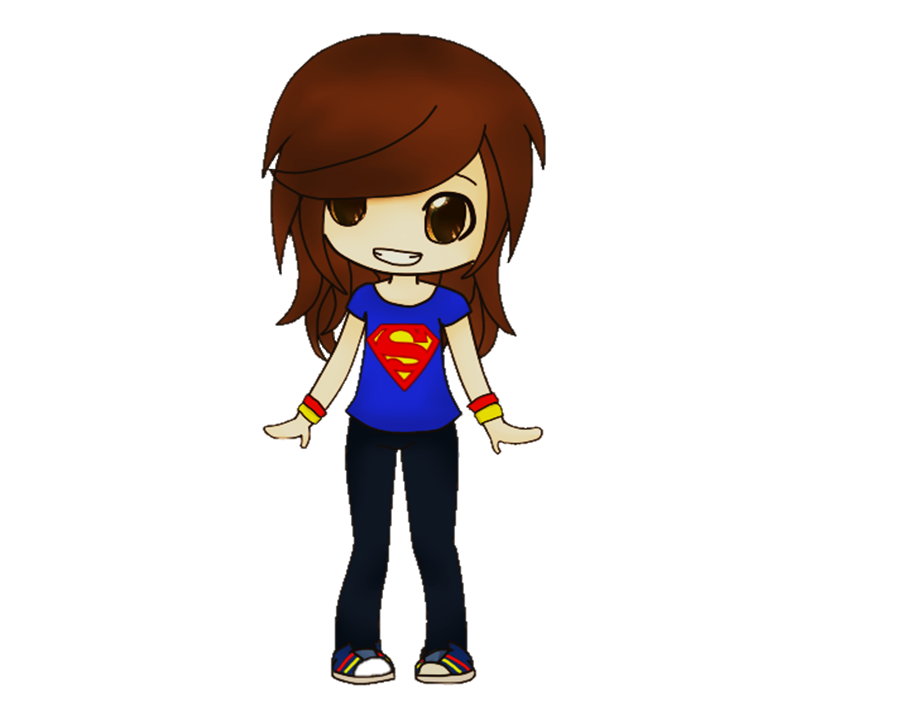 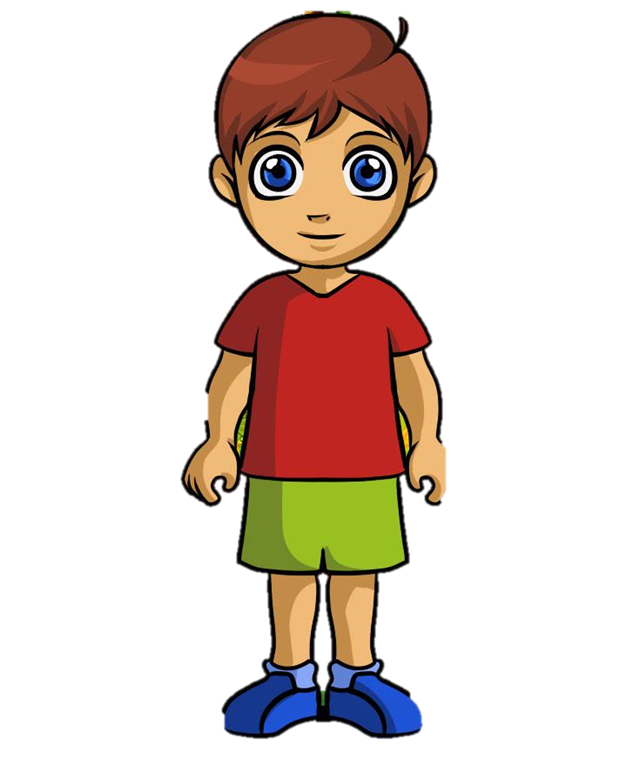 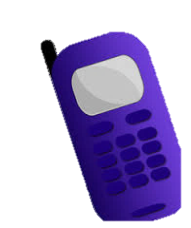 Otvori
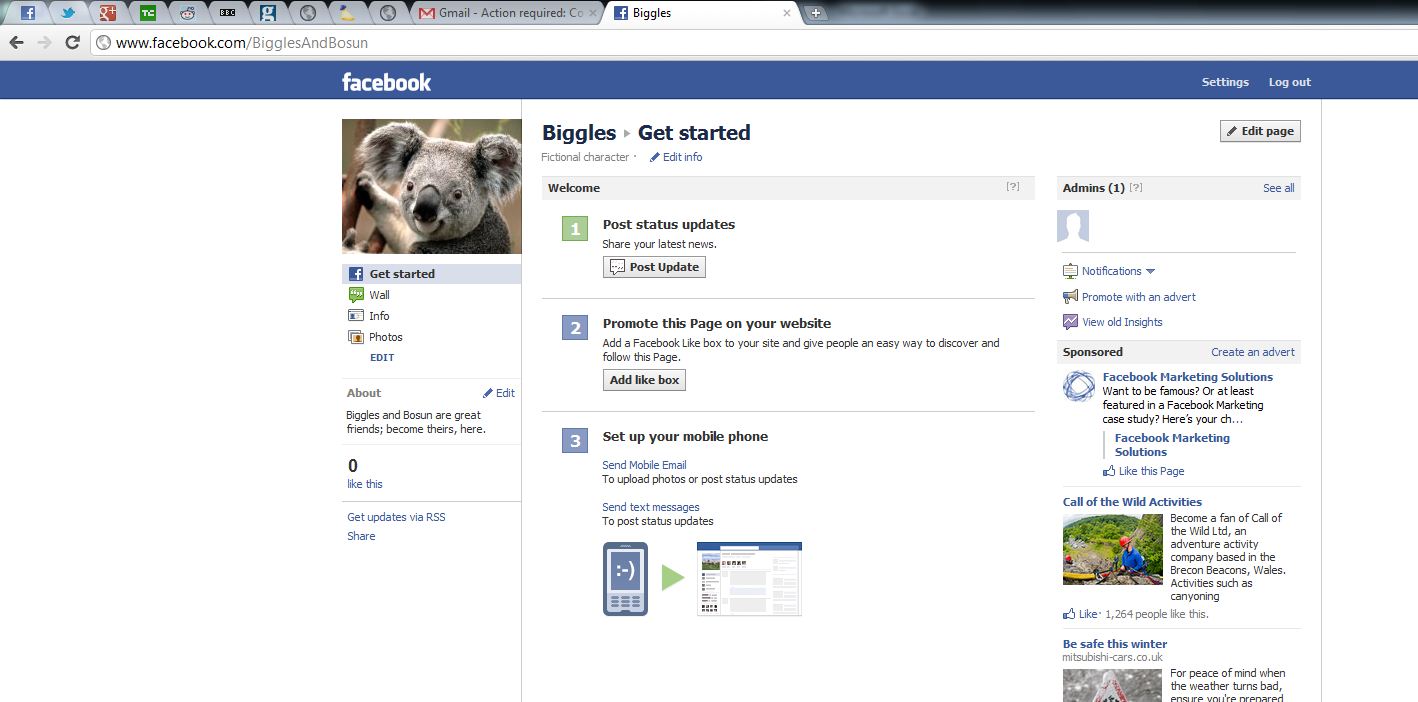 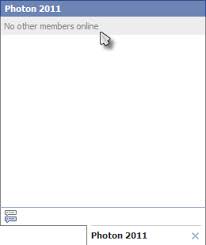 Bok,pošto se već dugo vremena dopisujemo mislila sam da se nađemo negdje
A)NARAVNO DA SE NEĆEŠ NAĆI SA NJOM, MISLIM DA TO NIJE SIGURNO 
B)NAĆI ĆEŠ SE SA NJOM IPAK JOJ VJERUJES
C)NIJE TO TOLIKO BITNO
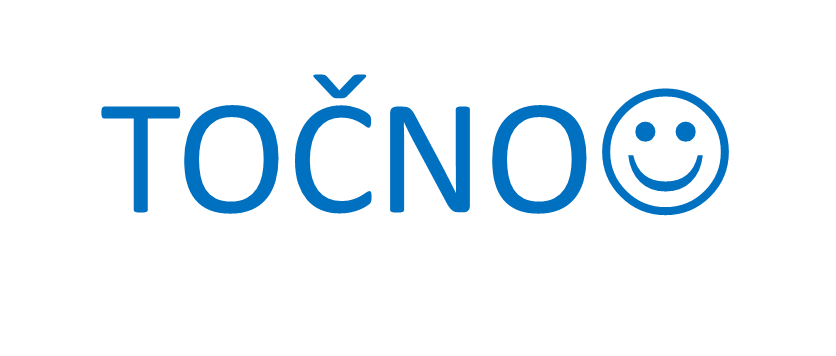 2 boda
KRENI NA SLJEDEĆU SITUACIJUal
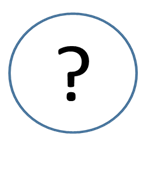 NETOČNO
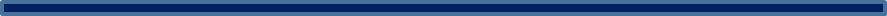 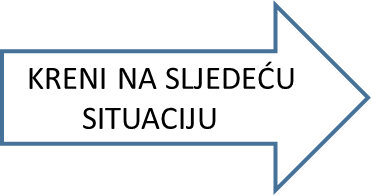 ZAPAMTI DA NALAŽENJE SA OSOBAMA KOJE NE POZNAŠ  MOŽE ZAVRŠITI LOŠE!ZATO JE VAŽNO DA NIKADA SE NE DOPISUJEŠ  SE SA OSOBAMA KOJE NE POZNAJEŠ I  NE DOGOVARAŠ UPOZNAVANJA SA NJIMA.
Najbolje ti je da
Upravo mi je stigla poruka da je Ivan stavio sada naše slike sa bazena što smo se slikale maloprije
Što da učinim?
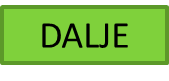 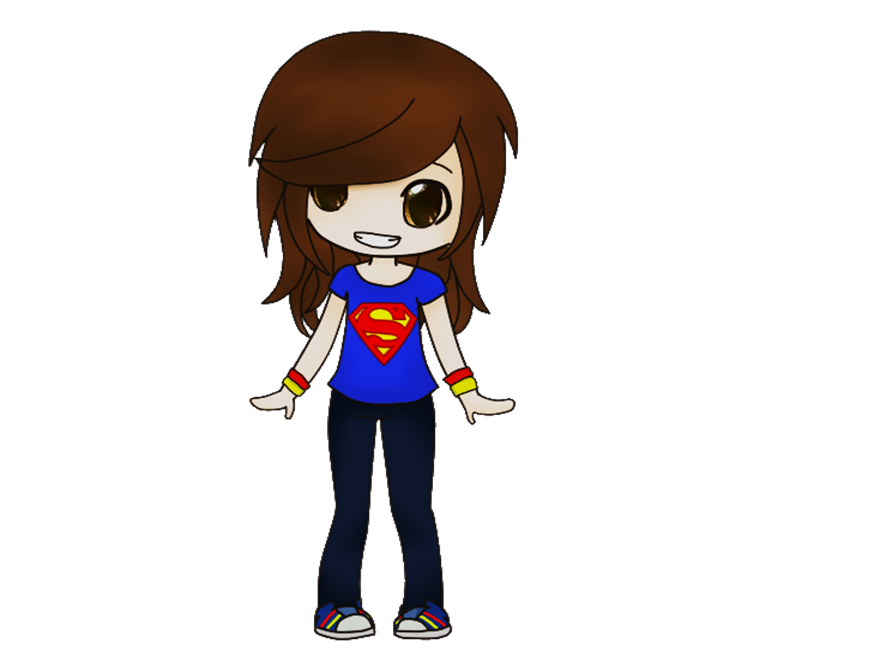 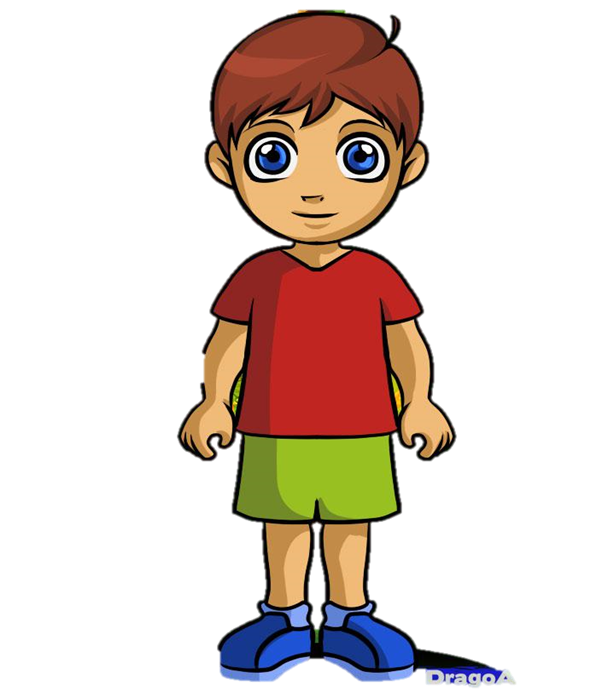 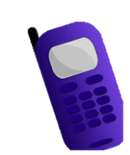 A)ZAMOLITI ĆEŠ GA DA IZBRIŠE FOTOGRAFIJU
B)NE SMETA TI TO ŠTO JE OBJAVIO SLIKU  BEZ TVOGA DOPUŠTENJA
C)UZVRATITI ĆEŠ  MU ISTOM MJEROM
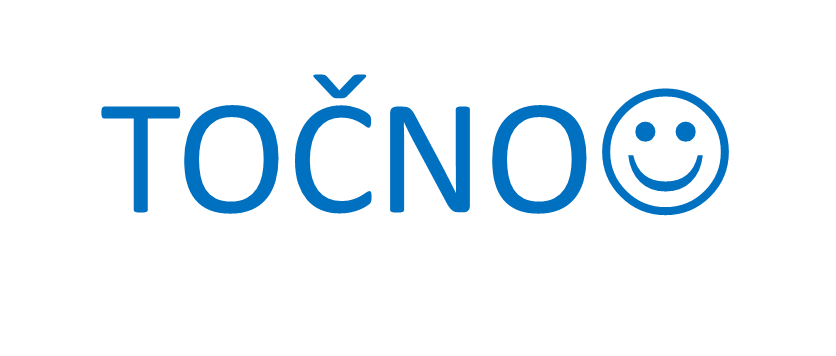 2 boda
KRENI NA SLJEDEĆU SITUACIJUal
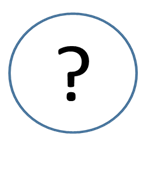 NETOČNO
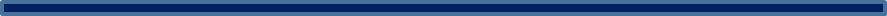 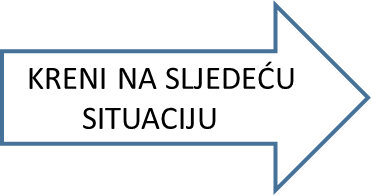 ZAPAMTI DA PRAVI PRIJATELJI NIKADA NE BI TREBALI OBJAVLJIVATI  IŠTA NA DRUŠTVENIM MREŽAMA UKOLIKO TI TO NE  ŽELIŠ JER TE TE OBJAVE ISTO TAKO MOGU DOVESTI U NEUGODNU SITUACIJU
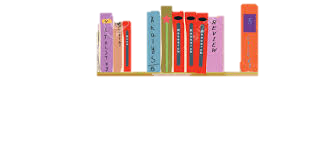 Prijateljica koju poznajem već 12 godina me pitala da joj dam svoju lozinku . Što ti misliš o tome?
Mislim da
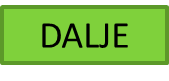 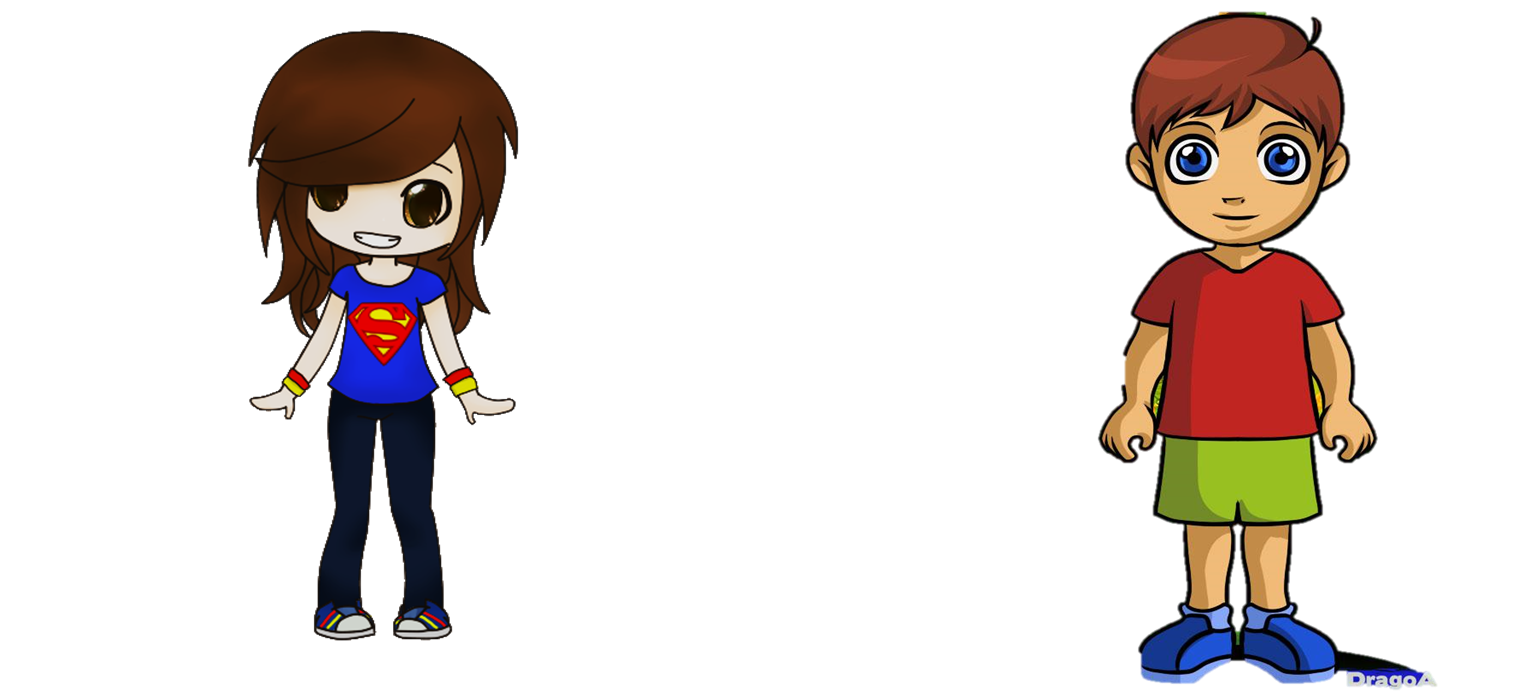 A)DATI ĆEŠ JOJ SVOJU LOZINKU IPAK SE DUGO POZNAJETE
B)NEĆEŠ DAVATI SVOJE LOZINKE JER SU TO IPAK OSOBNI PODATCI
C)NIJE TE BRIGA ZA TO,LOZINKE IONAKO NISU VAŽNE
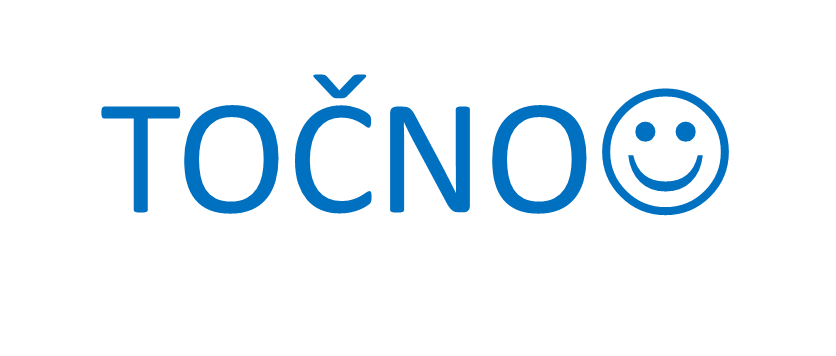 2 boda
KRAJ
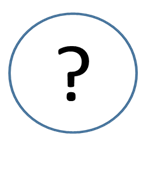 NETOČNO
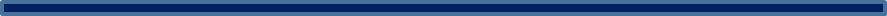 KRAJ
LOZINKE NIJE PAMETNO DAVATI NIKOME PA ČAK NI OSOBI KOJU POZNAJEŠ VEĆ JAKO DUGO  JER ONI TO MOGU ISKORISTITI. LOZINKA JE OSOBNI PODATAK KOJI JE SAMO TVOJ I TREBA BITI POVJERLJIV.
KRAJ!!!
Uspješno si završila kviz čestitam  Sada možeš pogledati rezultate i saznati koliko si dobra u poznavanju interneta
Rezultati kviza
PONOVI KVIZ
REZULTATI KVIZA
0-4 BODA –NISI NAJBOLJI U POZNAVANJU INTERNETA,POKUŠAJ SE MALO BOLJE INFORMIRATI,ZAPAMTI DA JE SIGURNOST NA INTERNETU ITEKAKO VAŽNA 

4-8 BODA-DOBAR SI POZAVALAC INTERNETA ALI BI IPAK JOŠ IMAŠ TOGA ZA NAUČITI. TVOJE ZNANJE JE SVAKAKO IMPRESIVNO. 

8- 10 BODA-IZVRSNO POZNAJEŠ INTERNET ČESTITAM 